Techniques for Shared Resource Management in Systems with GPUs
Thesis Oral
Rachata Ausavarungnirun
Committees:
Advisor: Onur Mutlu (CMU and ETH Zürich)
James C. Hoe (CMU)
Kayvon Fatahalian (CMU)
Gabriel H. Loh (AMD Research)
Christopher J. Rossbach (UT Austin and VMware Research)
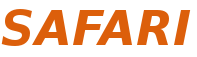 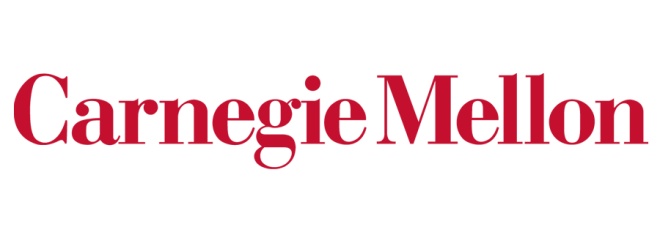 Parallelism in GPU
GPU Core 
Status
Time
GPU Core
8 Loads
Warp A
Warp B
32 Loads
Active
Warp C
Warp D
Lockstep
Execution
GPU is much more (4x-20x) memory-intensive 
than memory-intensive CPU applications
Thread
Stall
Active
2
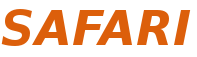 [Speaker Notes: The following figure shows the structure of the GPUs and how they execute a program. When a program is sent to be executed on the GPU, it will be broken down to thousands and million of threads. The GPU core will execute a collection of thread, which is called a warp, in lockstep as shown. As a result, when there is a long latency memory instruction, as shown in this red block. There will be parallel memory requests coming out of the GPU.]
Three Types of Memory Interference
Intra-application Interference
3
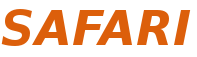 [Speaker Notes: This slide doesn’t mean much. Need to somehow make the problem more clear]
Intra-application Interference
GPU Core
GPU Core
GPU Core
32 Loads
32 Loads
GPU Core
GPU Core
GPU Core
Requests from GPU cores interfere at the cache and main memory
Last Level Cache
Last Level Cache
Memory Controller
Memory Controller
Main Memory
Main Memory
4
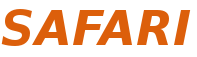 Three Types of Memory Interference
Intra-application Interference

Inter-application Interference
5
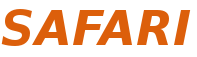 [Speaker Notes: This slide doesn’t mean much. Need to somehow make the problem more clear]
Inter-application Interference
GPU Core
GPU Core
GPU Core
CPU
Core
CPU Core
CPU Core
CPU Core
CPU
Core
CPU Core
CPU Core
CPU Core
GPU Core
GPU Core
GPU Core
Load
100s Loads
Last Level Cache
Last Level Cache
Memory Controller
Memory Controller
Requests from CPU and GPU contend 
and interfere at the main memory
Main Memory
Main Memory
6
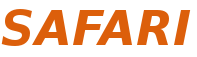 Three Types of Memory Interference
Intra-application Interference

Inter-application Interference

Inter-address-space Interference
7
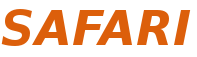 [Speaker Notes: This slide doesn’t mean much. Need to somehow make the problem more clear]
Inter-address-space Interference
GPU Core
GPU Core
GPU Core
GPU Core
GPU Core
GPU Core
GPU Core
GPU Core
GPU Core
Load
CPU
Core
CPU Core
CPU Core
CPU Core
Load
GPU Core
GPU Core
GPU Core
GPU Core
GPU Core
GPU Core
GPU Core
GPU Core
GPU Core
Load
Address translation is required to enforce memory protection
Address Translation & TLB
Address Translation & TLB
Last Level Cache
Last Level Cache
Memory Controller
Requests from multiple GPU applications interfere at the shared TLB
Main Memory
8
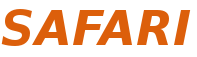 [Speaker Notes: Redraw!!! Done ]
Previous Works
Cache management schemes
Li et al. (HPCA’15), Li et al. (ICS’15), Jia et al. (HPCA’14), Chen et al. (MICRO’14, MES’14), Rogers et al. (MICRO’12), Seshadri et al. (PACT’12), Jaleel et al. (PACT’08), Jaleel et al. (ISCA’10)
Does not take GPU’s memory divergence into account
Memory Scheduling
Rixner et al. (ISCA’00), Yuan et al. (MICRO’09), Kim et al. (HPCA’10), Kim et al. (MICRO’10), Mutlu et al. (MICRO’07), Kim et al. (MICRO’10)
Does not take GPU’s traffic into account
TLB designs
Power et al. (HPCA’14), Cong et al. (HPCA’16)
Only works for CPU-GPU heterogeneous systems
There is no previous work that holistically aims to solve all three types of interference in GPU-based systems
9
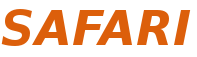 [Speaker Notes: -- Remember to mention that these are available in the background section of the dissertation
-- Remember to mention that we compare each of the mechanism we propose again the best previous work]
Thesis Statement
Approach
A combination of GPU-aware cache 
and memory management techniques 
can mitigate interference caused by GPUs on current 
and future systems with GPUs.
Goals
10
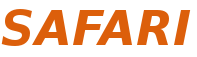 Our Approach
Intra-application interference
Exploiting Inter-Warp Heterogeneity to Improve GPGPU Performance, PACT 2015
Inter-application interference
Staged Memory Scheduling: Achieving High Performance and Scalability in Heterogeneous Systems, ISCA 2012
Inter-address-space interference
Redesigning the GPU Memory Hierarchy to Support Multi-Application Concurrency, Submitted to MICRO 2017
Mosaic: A Transparent Hardware-Software Cooperative Memory Management in GPU, Submitted to MICRO 2017
11
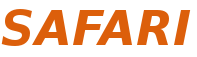 [Speaker Notes: No animation to make it faster]
Our Approach
Intra-application interference
Exploiting Inter-Warp Heterogeneity to Improve GPGPU Performance, PACT 2015
Inter-application interference
Staged Memory Scheduling: Achieving High Performance and Scalability in Heterogeneous Systems, ISCA 2012
Inter-address-space interference
Redesigning the GPU Memory Hierarchy to Support Multi-Application Concurrency, Submitted to MICRO 2017
Mosaic: A Transparent Hardware-Software Cooperative Memory Management in GPU, Submitted to MICRO 2017
12
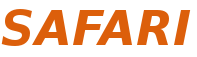 [Speaker Notes: No animation to make it faster]
Inefficiency: Memory Divergence
Warp A
Cache Hit
Stall Time
Time
Main Memory
Cache Miss
Cache Hit
13
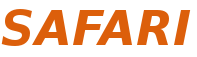 Observation 1: Divergence Heterogeneity
Mostly-hit warp
Mostly-miss warp
All-miss warp
All-hit warp
Reduced
Stall Time
Time
Goals 1: 
Convert mostly-hit warps to all-hit warps
Convert mostly-miss warps to all-miss warps
Cache Miss
Cache Hit
14
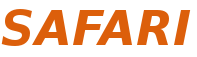 Observation 2: Stable Divergence Char.
Warp retains its hit ratio during a program phase
15
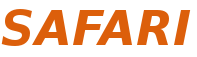 Observation 3: Queuing at L2 Banks
Request Buffers
Shared L2 Cache
Bank 0
Memory
Scheduler
Bank 1
To 
DRAM
Bank 2
……
……
Bank n
45% of requests stall 20+ cycles at the L2 queue
Goal 2: Reduce queuing latency
16
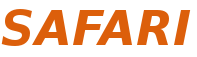 [Speaker Notes: 9 mins

----- Meeting Notes (10/9/15 12:39) -----
Heterogeneity here as well]
Memory Divergence Correction
Warp-type-aware Cache Bypassing
Mostly-miss, All-miss
Mostly-hit and all-hit: high priority queue
Bypass mostly-miss and all-miss accesses
Identify warp-type
Shared L2 Cache
Bank 0
Warp-type-aware
Memory Scheduler
Bank 1
Low Priority
N
Bank 2
Warp Type Identification Logic
Bypassing Logic
Memory
Request
High Priority
Mostly-miss and all-miss accesses: LRU
Others: MRU
To 
DRAM
Y
……
Bank n
Any Requests 
in High Priority
Memory Scheduler
Warp-type-aware Cache Insertion Policy
17
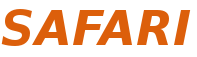 Results: Performance of MeDiC
21.8%
MeDiC is effective in identifying warp-type and taking advantage of divergence heterogeneity
18
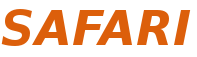 Our Approach
Intra-application interference
Exploiting Inter-Warp Heterogeneity to Improve GPGPU Performance, PACT 2015
Inter-application interference
Staged Memory Scheduling: Achieving High Performance and Scalability in Heterogeneous Systems, ISCA 2012
Inter-address-space interference
Redesigning the GPU Memory Hierarchy to Support Multi-Application Concurrency, Submitted to MICRO 2017
Mosaic: A Transparent Hardware-Software Cooperative Memory Management in GPU, Submitted to MICRO 2017
19
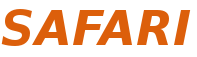 [Speaker Notes: No animation to make it faster]
Interference in the Main Memory
All cores contend for limited off-chip bandwidth
Inter-application interference degrades system performance
The memory scheduler can help mitigate the problem
Core 1
Core 2
Core 3
Core 4
Req
Req
Req
Req
Req
Req
Req
Req
Memory Request Buffer
Req
Memory Scheduler
Data
Data
To DRAM
20
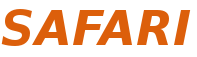 [Speaker Notes: Main memory is a major bottleneck in current multi-core systems
<click three times>, 
Because memory requests from different core contend for a limited off-chip bandwidth 
<click>
This inter-application interference degrades system performance. And designing a good memory scheduler can mitigate the problem…
<click>
But how does memory scheduler deliver good performance and fairness.
<click to the next slide>]
Introducing the GPU into the System
GPU occupies a significant portion of the request buffers
Limits the MC’s visibility of the CPU applications’ differing memory behavior  can lead to a poor scheduling decision
Core 1
Core 2
Core 3
Core 4
GPU
Req
Req
Req
Req
Req
Req
Req
Req
Req
Req
Req
Req
Req
Req
Req
Req
Req
Req
Req
Req
Req
Req
Req
Req
Req
Memory Scheduler
To DRAM
21
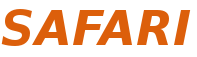 [Speaker Notes: When GPU is introduced into the system <click>, because the GPU is memory-intensive, requests from cores contend heavily with request from the GPU, as you can see from this example
<click>
The memory-intensive GPU application will send a lot of request to the memory request buffer
<click>
As a result, some of the requests are unable to be inject into the request buffer, as illustrated by this blue request from core 2.
<click>
When only some of the memory requests can inject into the request buffer, memory scheduler cannot observe full applications behavior. This can lead to a poor scheduling decision
<click… transition>
A naïve solution to this problem is to increase the size of the monolithic request buffer…]
Naïve Solution: Large Monolithic Buffer
Core 1
Core 2
Core 3
Core 4
GPU
Req
Req
Req
Req
Req
Req
Req
Req
Req
Req
Req
Req
Req
Req
Req
Req
Req
Req
Req
Req
Req
Req
Req
Req
Req
Req
Req
Req
Req
Req
Req
Req
Req
Req
Req
Req
Req
Req
Req
Req
Req
Req
Memory Scheduler
To DRAM
22
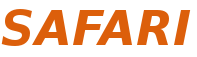 [Speaker Notes: The naïve solution is to increase the size of the batch scheduler
<click> transition: however …]
Problems with Large Monolithic Buffer
Req
Req
Req
Req
Req
Req
Req
Req
Req
Req
Req
Req
Req
Req
Req
Req
A large buffer requires more complicated logic to:
Analyze memory requests (e.g., determine row buffer hits)
Analyze application characteristics
Assign and enforce priorities 
This leads to high complexity, high power, large die area
Req
Req
Req
Req
Req
Req
Req
Req
Req
Req
Req
Req
Req
Req
Req
Req
Req
Req
Req
Req
Req
Req
Req
Req
Req
Req
Memory Scheduler
More Complex Memory Scheduler
Goal: Design an application-aware 
scalable memory controller that reduces interference
23
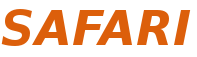 [Speaker Notes: <However (continue from the previous slide) a large buffer requires more complicated logic to analyze memory requests (for example, to determine if each request is a row hit), analyze application characteristics, assign and enforce priorities. 
<click>
This leads to high complexity, high power, and large die area
<click, the big Mem sched. Appears>
<click, transition>
Our goal in this project is…]
Key Functions of a Memory Controller
1) Maximize row buffer hits
Maximize memory bandwidth
Stage 1: Batch Formation 
 Group requests within an application into batches
2) Manage contention between applications
Maximize system throughput and fairness
Stage 2: Batch Scheduler
 Schedule batches from different applications
Idea: Decouple the functional tasks of the memory controller
Partition tasks across several simpler HW structures
24
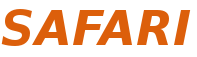 [Speaker Notes: … we observe that there are three key functions that an application aware memory scheduler need to provide concurrently when choosing the next request
<click>
First, a memory scheduler should maximize row buffer hits because this increases the bandwidth utlization
<click>
Second, a memory scheduler should be able to manage contention between different applications. This will increase system throughput and fairness
<click>
Third, a memory scheduler need to satisfy DRAM timing constraints
<click>
Current systems use a centralized memory controller design to accomplish these functions, which is complex when the request buffer is large
<click … transition>
So, our key idea is to …]
Stage 1: Batch Formation Example
Next request goes to a different row
Stage 1
Core 1
Core 2
Core 3
Core 4
Batch Formation
Row C
Row E
Row E
Row B
Row A
Row D
Row B
Row D
Row F
Row A
Time window expires
Batch Boundary
To Stage 2 (Batch Scheduling)
25
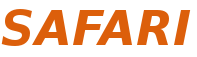 [Speaker Notes: I will show an example of how the batch formation work
<click> 
When there is an incoming requests that access the same row as an earlier requests. (This yellow request that accesses row B), they will be batched. And a batch will become ready to be scheduled under two conditions. First, it will become ready when a subsequent request wants to access a different row, in this case row C. The earlier request to row B will become ready to be scheduled. 
A batch can become ready to be scheduled under another condition, which is when the time window for the batch formation expires, which is shown in this example in core 1. this batch formation will happen across all the cores including the GPU.]
Staged Memory Scheduling
Core 1
Core 3
Core 2
Core 4
GPU
Stage 1:
Batch 
Formation
Stage 2:
Batch Scheduler
SJF
Round-Robin
Probability p : SJF
Probability 1-p : Round-robin
Bank 4
Bank 1
Bank 3
Bank 2
Round-robin prioritizes GPU applications
SJF prioritizes CPU applications
26
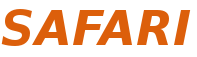 [Speaker Notes: In this example, the system consist of 4 CPU cores and a GPU, and the color represent a row the request wants to access. Similar color means these requests want to access the same row. 
In the batch formation stage, memory requests that access the same row will be batched.
<click>
One criteria that a batch becomes ready to be scheduled is when the next request is going to a different row, as illustrated in this example at core 2 and core 3. <click click>
Another criteria is when the timeout for the batch formation expires.
This batching process will happen across all cores including the GPU 
<click>
<click> and how the batch scheduler will select one of these front batch to send to <click> the DRAM command scheduler. 
The scheduler can either use a shortest job poilcy
<click> which will pick this purple request because it is from an application with the fewest number of requests.
Or a round-robin policy
<click> 
Whenever the bank is ready to schedule a next request. DRAM command scheduler will schedule the requests in an in-order manner.
<click>
Now that I told you about how SMS works, let me tell you about the complexity of SMS
<click … transition>]
Complexity
Compared to a row hit first scheduler, SMS consumes*
66% less area
46% less static power


Reduction comes from:
Simpler scheduler (considers fewer properties at a time to make the scheduling decision)
Simpler buffers (FIFO instead of out-of-order)
* Based on a Verilog model using 180nm library
27
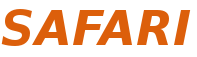 [Speaker Notes: <transition from the previous slide>
Now that I told you about how SMS works, let me tell you about the complexity of SMS.
Compared to a row hit first scheduler, which is the one of the simplest memory scheduling algorithm that has been proposed, SMS consumes 66% less area and 46% less static power

The reduction in area and static power comes from:
Decoupling the monolithic scheduler into stages of simpler schedulers
Each stage has simpler scheduler, which considers fewer properties at a time to make the scheduling decision
Each stage has simpler buffers, which is a FIFO instead of out-of-order buffers
Each stage has a portion of the total buffer size and buffering is distributed across stages]
Performance at Different GPU Weights
Best Previous 
Scheduler
TCM
FR-FCFS
ATLAS
ATLAS [Kim et al., HPCA’10]
Good Multi Core CPU Performance
TCM [Kim et al., MICRO’10]
Good Fairness
FR-FCFS [Rixner et al., ISCA’00]
Good Throughput
28
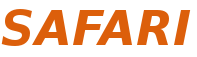 [Speaker Notes: In this plot, we show the performance of SMS, compared to the best performing scheduler. Note that the best previous algorithm is different for different weights. We vary the GPU weight of 0.001 to 1000. The Y-Axis shows the system performance measured by dividing the CPU-GPU weighted speedup by the total weight to make sure it is bound between 0 and 1.]
Performance at Different GPU Weights
At every GPU weight, SMS outperforms the best previous scheduling algorithm for that weight
Best Previous 
Scheduler
SMS
29
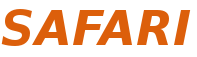 [Speaker Notes: We found that at every GPU weight, we can configure the probablity of using shortest job first batch scheduling policy such that SMS outperforms the best previous mechanism for that weight]
Our Approach
Intra-application interference
Exploiting Inter-Warp Heterogeneity to Improve GPGPU Performance, PACT 2015
Inter-application interference
Staged Memory Scheduling: Achieving High Performance and Scalability in Heterogeneous Systems, ISCA 2012
Inter-address-space interference
Redesigning the GPU Memory Hierarchy to Support Multi-Application Concurrency, Submitted to MICRO 2017
Mosaic: A Transparent Hardware-Software Cooperative Memory Management in GPU, Submitted to MICRO 2017
30
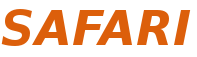 [Speaker Notes: No animation to make it faster]
Bottleneck from GPU Address Translation
Warp Pool
In-flight page walks
Page A
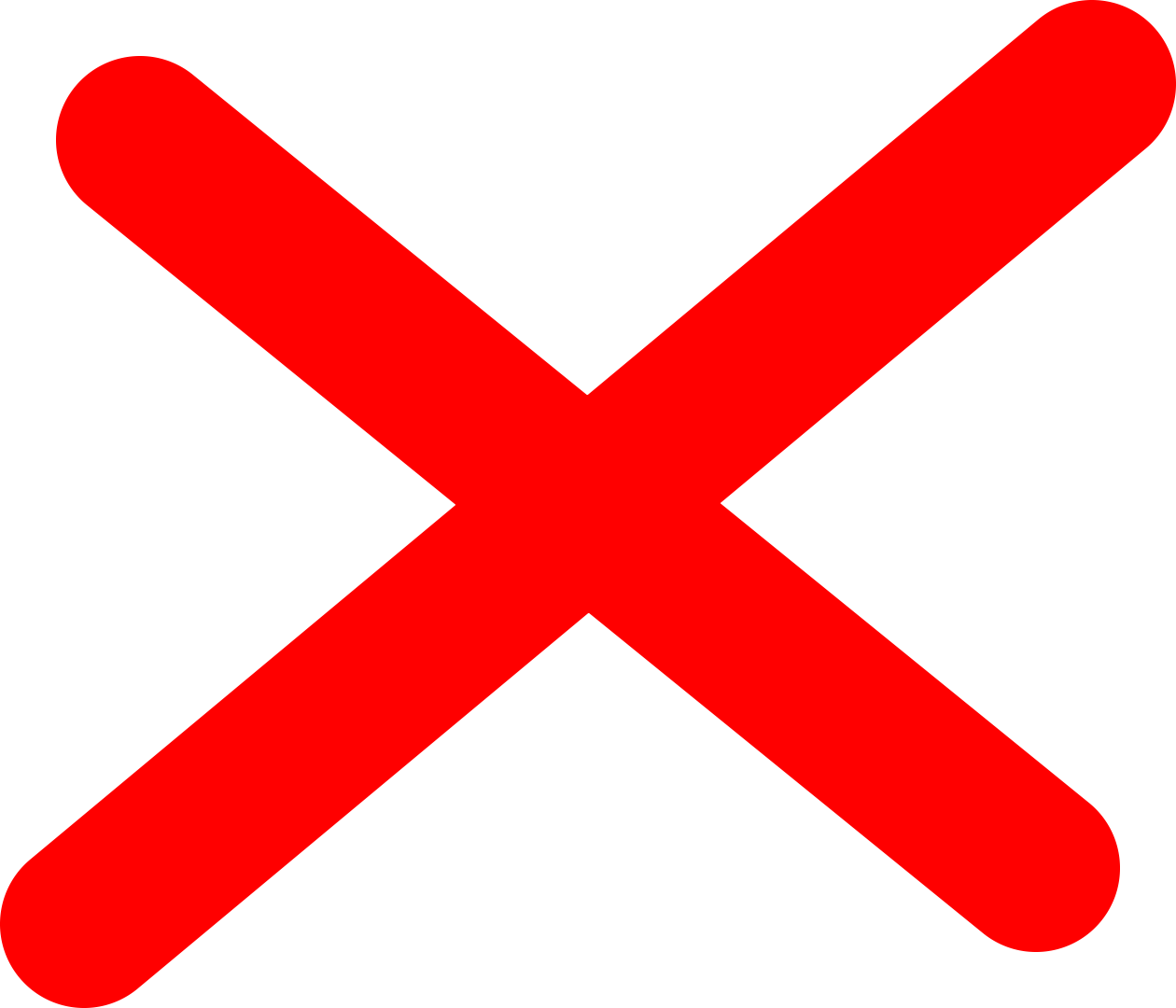 Page B
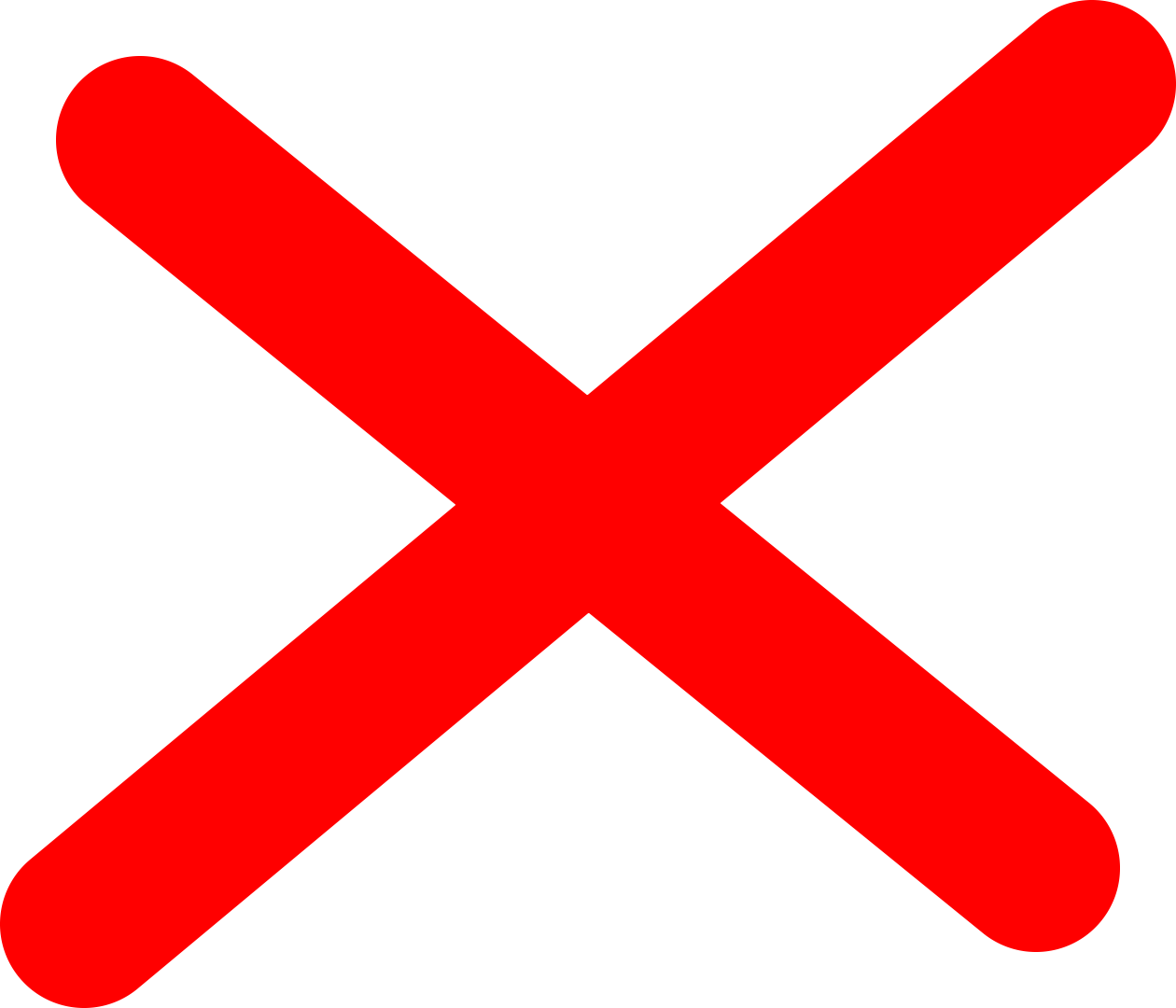 A
B
C
D
Page C
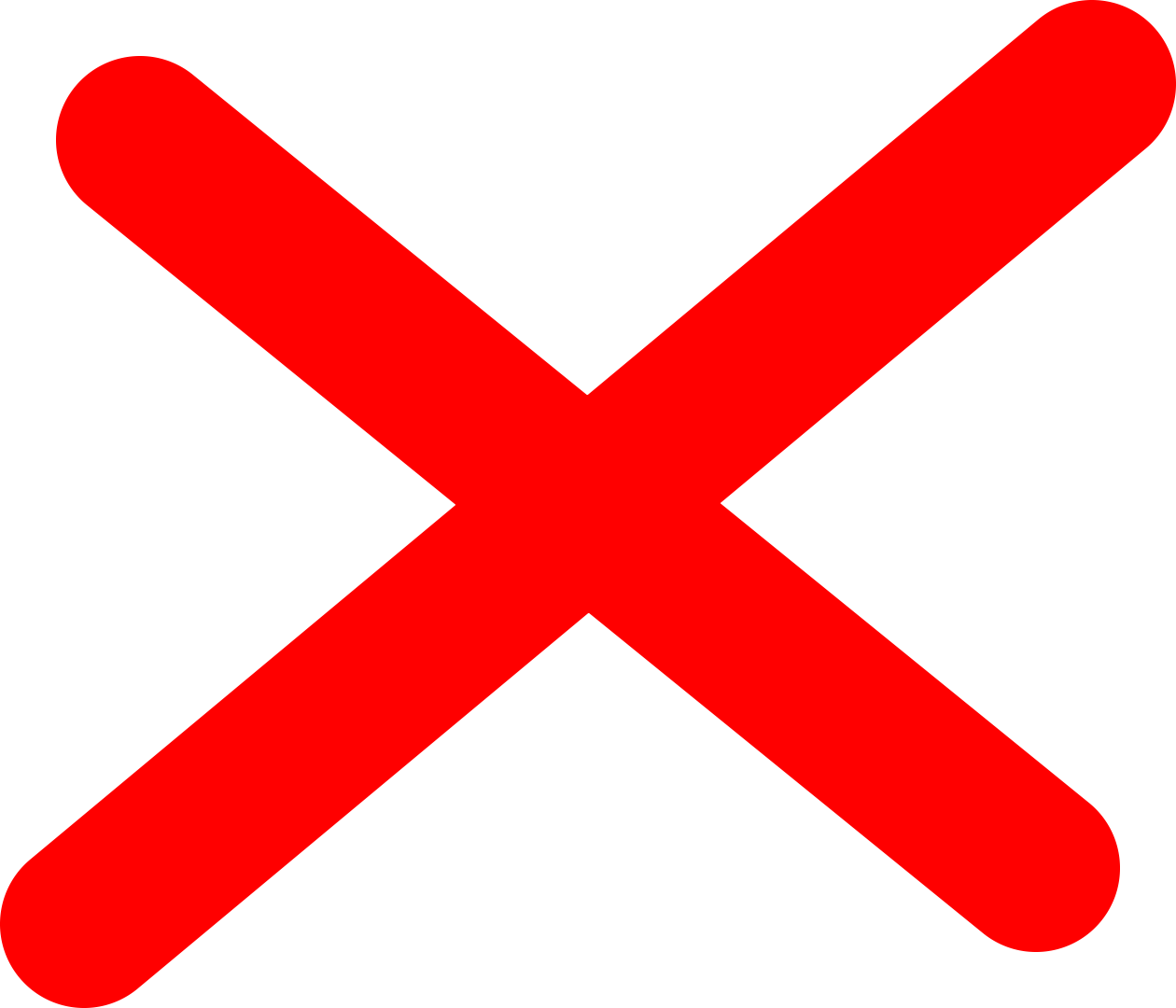 Page D
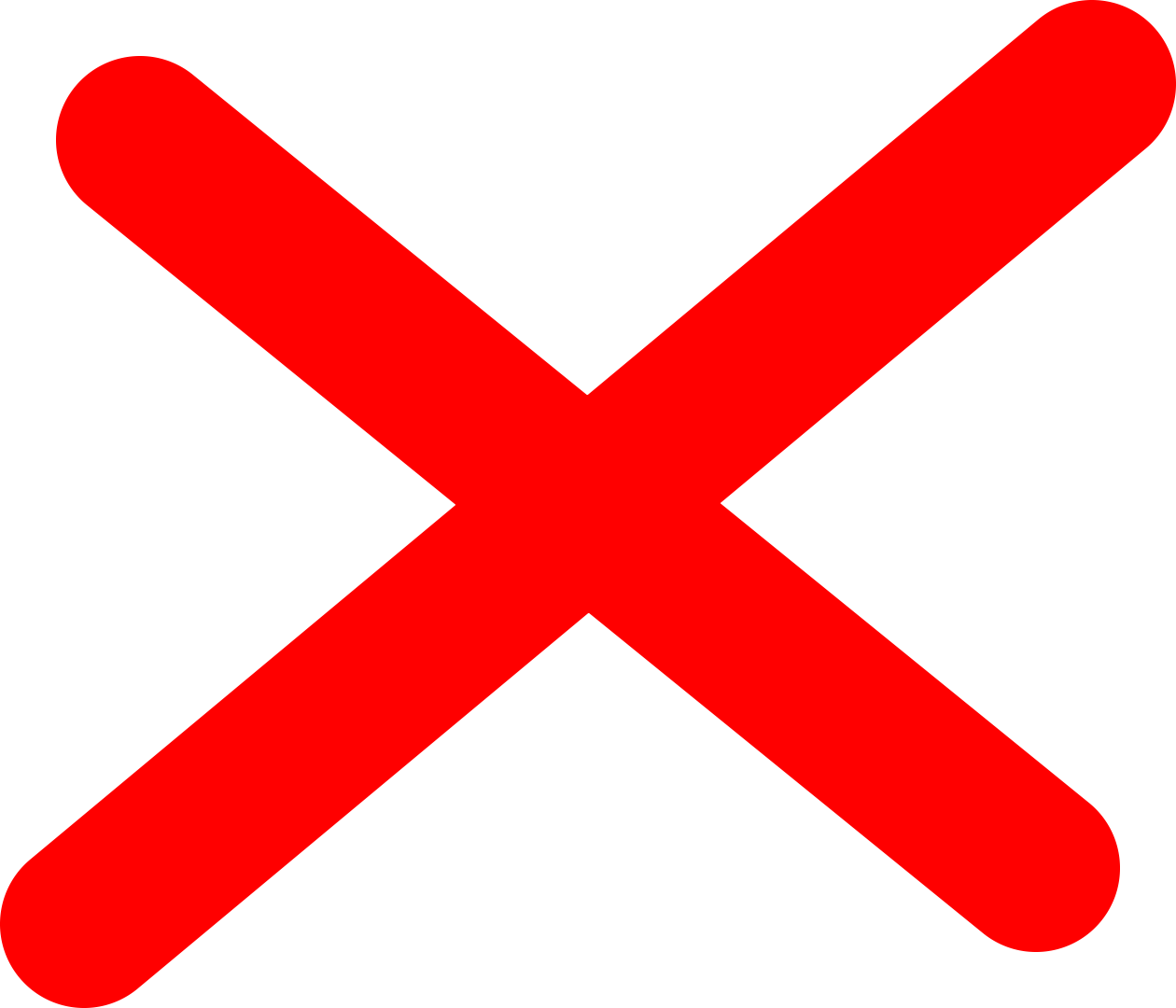 Compute Instruction
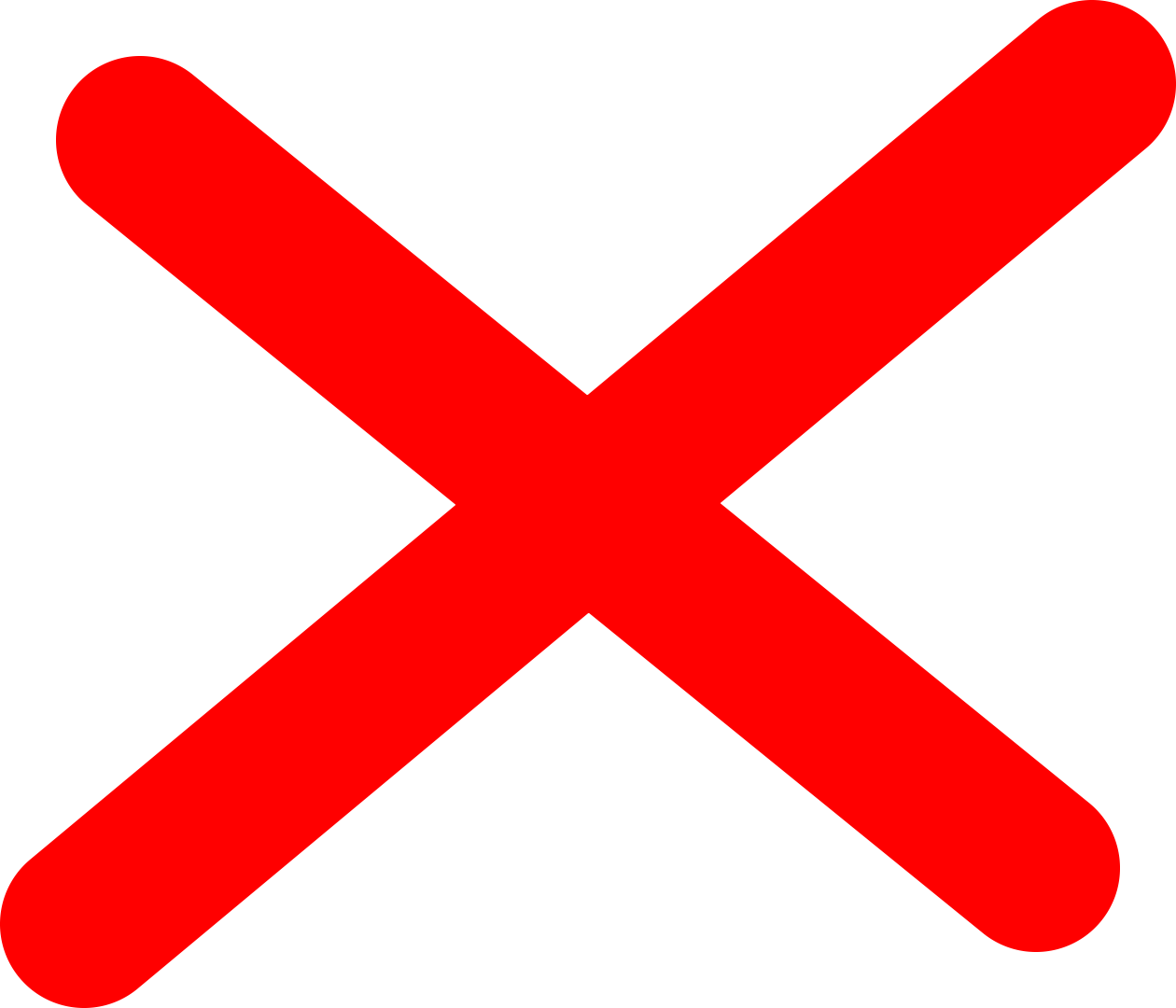 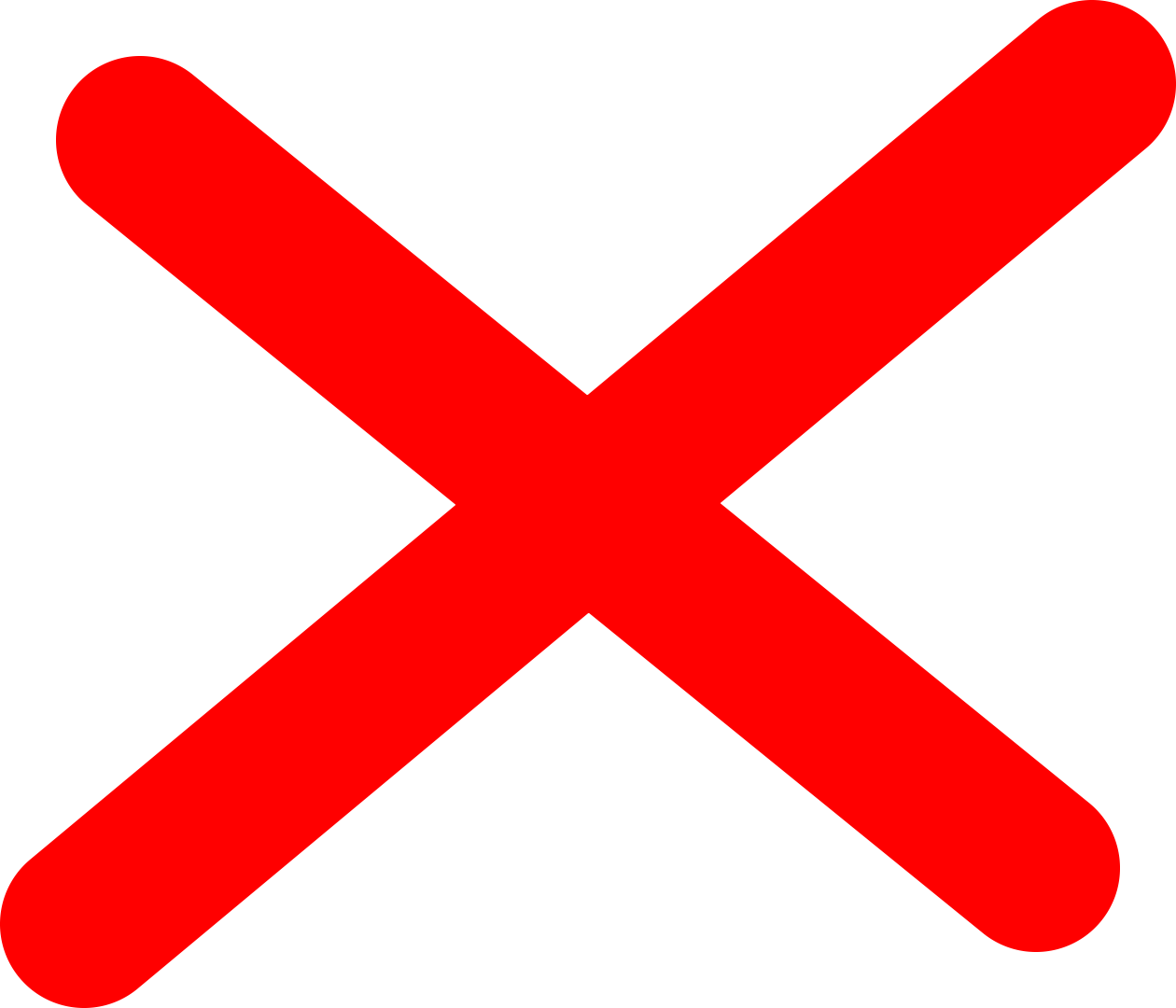 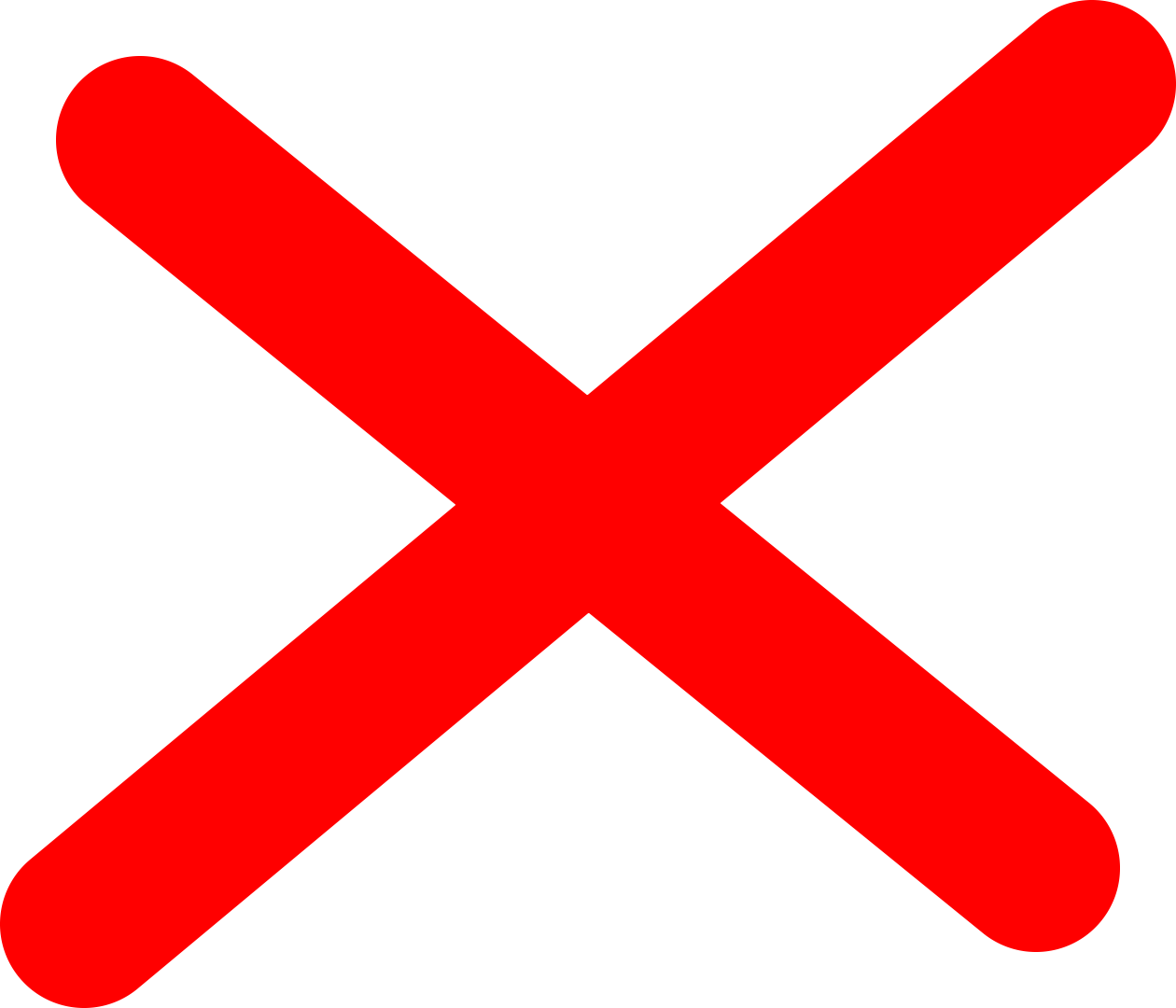 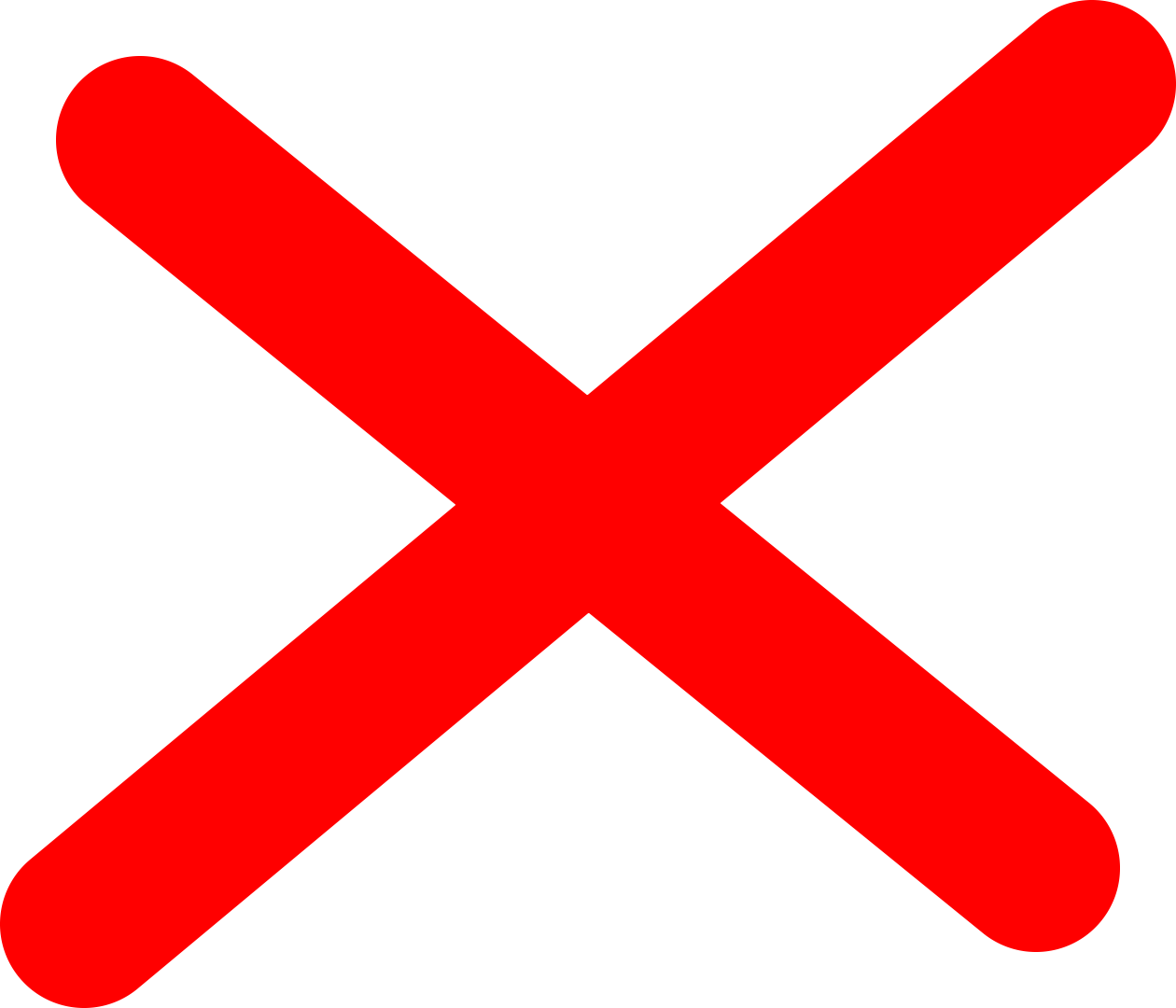 A single page walk can stall multiple warps
Parallelism of the GPUs  Multiple page walks
31
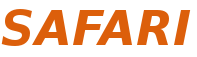 [Speaker Notes: Might want to do another animation to represent in-flight page walks

Use the crossmarks instead of black unschedulable]
Limited Latency Hiding Capability
Page Walk   Multiple Dependent Memory Requests
GPUs no longer able to hide memory latency
Address translation slowdowns GPUs by 47.6% on average on the state-of-the-art design [Power et al., HPCA ’14]
Design Goal of MASK: Reduce the overhead of 
GPU address translation with a TLB-aware design
32
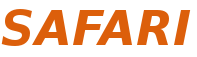 [Speaker Notes: First continue from the previous slides that the parallelism of GPU and the SIMT nature lead to 1) Many warps]
Observation 1: Thrashing at the Shared TLB
Multiple GPU applications contend for the TLB

TLB utilization across warps does not vary a lot
App 1
App 2
33
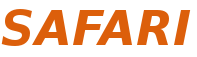 [Speaker Notes: First introduce the plot and axes. Then, say that in this sample we pair two applications together, and compare the TLB miss rate to when they run alone (with the same amount of TLB entries). The result shows significant increase in the TLB miss ragte.]
MASK: TLB-fill Bypassing
Limit number of warps that can fill the TLB
Only warps with a token can fill the shared TLB
Otherwise fills into the tiny bypassed cache
Tokens are distributed equally across all cores
Within each core, randomly distribute to warps
Token
Probe
TLB Request
Fill
Fill
Probe
No Token
Bypassed Cache
TLB
34
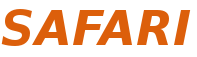 [Speaker Notes: Do not forget to mention the key benefit that it reduces contention at both the private and the shared TLB]
Observation 2: Inefficient Caching
Partial address translation data can be cached
Not all TLB-related data are the same






Cache is unaware of the page walk depth
35
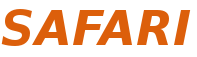 MASK: TLB-aware Shared L2 Cache Design
Bypass TLB-data with low hit rate
Page Walk Level 1 Hit Rate
Probe L2 Cache
Level 2 TLB-Req
Page Walk Level 2 Hit Rate
Page Walk Level 2 Hit Rate
Page Walk Level 3 Hit Rate
Skip L2 Cache
Level 4 TLB-Req
Page Walk Level 4 Hit Rate
Page Walk Level 4 Hit Rate
L2 Data cache Hit Rate
L2 Data cache Hit Rate
Benefit 1: Better L2 cache utilization for TLB-data
Benefit 2: TLB-data that is less likely to hit do not have to queue at L2 data cache, reducing the latency of a page walk
36
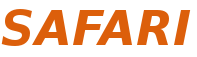 Observation 3: TLB- and App-awareness
TLB requests are latency sensitive
GPU memory controller is unaware of TLB-data
Data requests can starve TLB-related requests
GPU memory controller is unaware of multiple GPU applications
One application can starve others
37
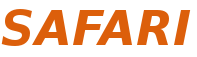 MASK: TLB-aware Memory Controller Design
Goals:
Prioritize TLB-data over normal data
Ensure fairness across all applications
High Priority
Golden Queue
TLB-Data Request
Silver Queue
Normal Request
To 
DRAM
Normal Queue
Normal Request
Low Priority
Each application takes turn injecting into the silver queue
Memory Scheduler
38
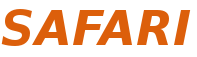 [Speaker Notes: Might want to draw the queues]
Results: Performance of MASK
45.7%
MASK is effective in reducing TLB contention and TLB-requests latency throughout the memory hierarchy
39
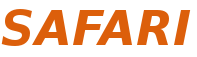 Our Approach
Intra-application interference
Exploiting Inter-Warp Heterogeneity to Improve GPGPU Performance, PACT 2015
Inter-application interference
Staged Memory Scheduling: Achieving High Performance and Scalability in Heterogeneous Systems, ISCA 2012
Inter-address-space interference
Redesigning the GPU Memory Hierarchy to Support Multi-Application Concurrency, Submitted to MICRO 2017
Mosaic: A Transparent Hardware-Software Cooperative Memory Management in GPU, Submitted to MICRO 2017
40
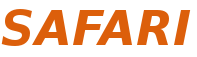 [Speaker Notes: No animation to make it faster]
Problems with Using Large Page
WarpPool
Page A
Page B
Page C
Page D
Problem: Paging large pages incurs significant slowdown
For a 2MB page size  93% slowdown compared to 4KB
41
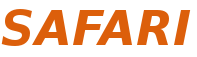 [Speaker Notes: Illustrate the time it takes to fetch the large page in a table format or in a plot. Then said this results in 93% slowdown

Might want to define demand paging in GPU here]
Utilizing Multiple Page Sizes
Goals: Multi-page-size support
Allow demand paging using small page size
Translate addresses using large page size
Low-cost page coalescing and splintering

Key Constraint: No operating system support
42
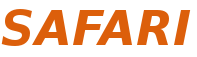 [Speaker Notes: Think about how to introduce the no OS support]
Performance Overhead of Coalescing
Significant performance overhead
Base (small) page
Large page range
Remap data
Update Page Table
Flush
App A
App B
Unallocated
43
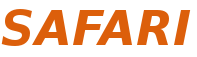 GPGPU Allocation Patterns
Observation 1: Allocations happen infrequently
Allocation at the beginning of a kernel
Deallocation at the end of a kernel

Observation 2: Allocations are typically for a large block of data

Mosaic utilizes these observations to provide transparent multi-page support
44
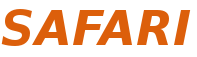 Mosaic: Enforcing a Soft Guarantee
Small pages from different applications never fall in the same large page range
App A
App B
Unallocated
Large Page 1
Large Page 2
45
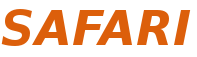 Mosaic: Low Overhead Coalescing
Key assumption: Soft guarantee
large page range always contains pages of the same application
L1 Page Table
L2 Page Table
Update PTE
Set Disabled Bit
Set Disabled Bit
Coalesce
Set Disabled Bit
Set Disabled Bit
PD
PT
PO
VA
PO
Benefit: No flush, no data movement
46
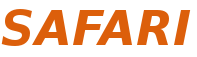 [Speaker Notes: Animation might work out better]
When to Coalesce/Splinter
Coalesce: 
Proactively coalesce fully allocated large pages
Once all data within a large page are transferred
Keep translations at large page most of the time

Splinter: 
Splinter when the page is evicted from the main memory
Enforce demand paging to be done at small size
47
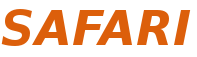 Results: Performance of Mosaic
1.8%
46.7%
57.8%
Mosaic is effective at increasing TLB range
MASK-Mosaic is effective in reducing 
address translation overhead
48
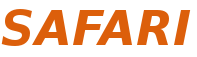 [Speaker Notes: Have a punchline about all the correctness issues are available in the thesis]
Mitigating Memory Interference
Intra-application interference
Exploiting Inter-Warp Heterogeneity to Improve GPGPU Performance, PACT 2015
Inter-application interference
Staged Memory Scheduling: Achieving High Performance and Scalability in Heterogeneous Systems, ISCA 2012
Inter-address-space interference
Redesigning the GPU Memory Hierarchy to Support Multi-Application Concurrency, Submitted to MICRO 2017
Mosaic: A Transparent Hardware-Software Cooperative Memory Management in GPU, Submitted to MICRO 2017
49
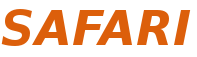 [Speaker Notes: No animation to make it faster]
Summary
Problem: Memory interference in GPU-based systems leads to poor performance
Intra-application interference
Inter-application interference
Inter-address-space interference 
Thesis statement: A combination of GPU-aware cache and memory management techniques can mitigate interference
Approach: A holistic memory hierarchy design that is
GPU-aware
Application-aware
Divergence-aware 
Page-walk-aware
Key Result: Our mechanisms significantly reduce memory interference in multiple GPU-based systems
50
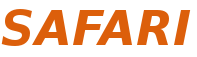 [Speaker Notes: What to do here?]
Thesis Contributions
In-depth analysis of three types of memory interference 
	in GPU-based systems

MeDiC utilizes divergence heterogeneity to reduce 
	intra-application interference

SMS introduces CPU- and GPU-awareness memory controller design to reduce inter-application interference

MASK proposes a TLB-aware GPU memory hierarchy
	to reduce the latency of page walks

Mosaic increases the TLB reach resulting in the reduction of TLB contention
51
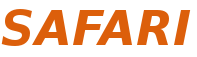 Future Research Directions
GPU memory hierarchy design
Integration of high bandwidth 3D memory
Other methods to exploit divergence heterogeneity
Low-overhead virtualization support for GPUs
Interference-aware and VM-aware designs
Provide limited operating system support
Co-schedule multiple GPGPU applications
Kernel scheduling and GPU core partitioning
Sharing the GPUs for emerging applications
Real-time embedded applications with deadlines
52
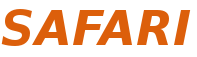 [Speaker Notes: Just talk about the main bullet]
Other Contributions
GPU Designs:
Managing GPU concurrency
Kayiran et al., MICRO’14
Improving GPU efficiency
Vijaykumar et al. ISCA’15
Kayiran et al., PACT ‘16
DRAM Designs:
Low-latency DRAM
Seshadri et al., MICRO ’13
Lee et al. PACT ’15
Lee et al., SIGMETRICS ‘17
Hybrid memory
Yoon et al., ICCD’12
53
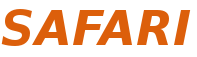 [Speaker Notes: Just talk about the main bullets]
Other Contributions
Network-on-chip Designs:
Energy efficient on-chip network design 
Chang et al., SAFARI Tech Report 2011-006
Fallin et al., NOCs ’12
Chang et al., SBAC-PAD ’12
Das et al., HPCA’13
Ausavarungnirun et al., SBAC-PAD’14,
Ausavarungnirun et al., PARCO ‘16
Handling faults in on-chip network 
Fattah et al., NoCs ‘15

Data center power management 
Li et al., HPCA ’16
54
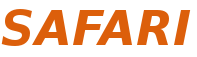 [Speaker Notes: Just talk about the main bullets]
Acknowledgements
My advisor: Onur Mutlu
James Hoe, Gabriel Loh, Chris Rossbach, Kayvon Fatahalian
SAFARI group members
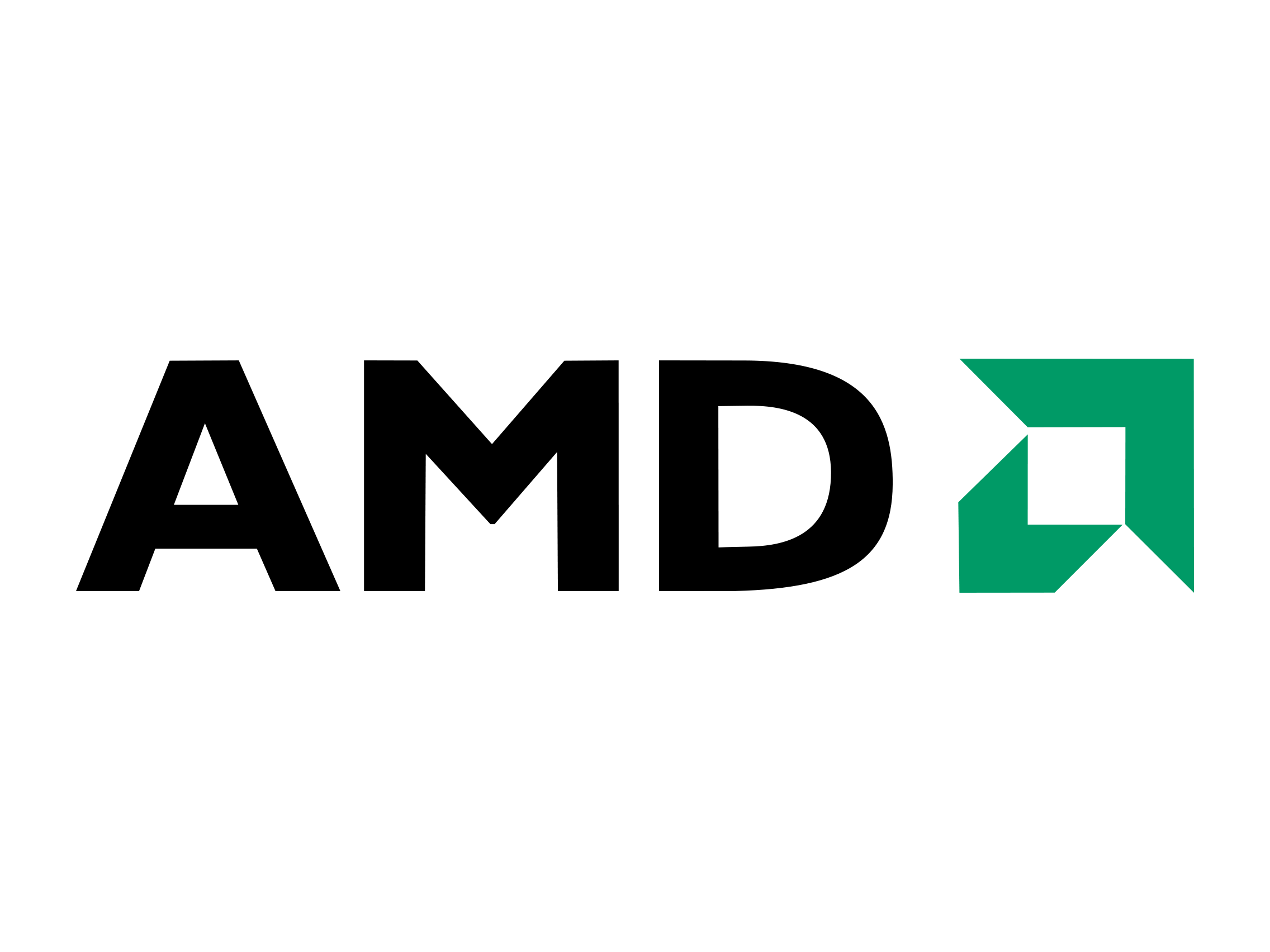 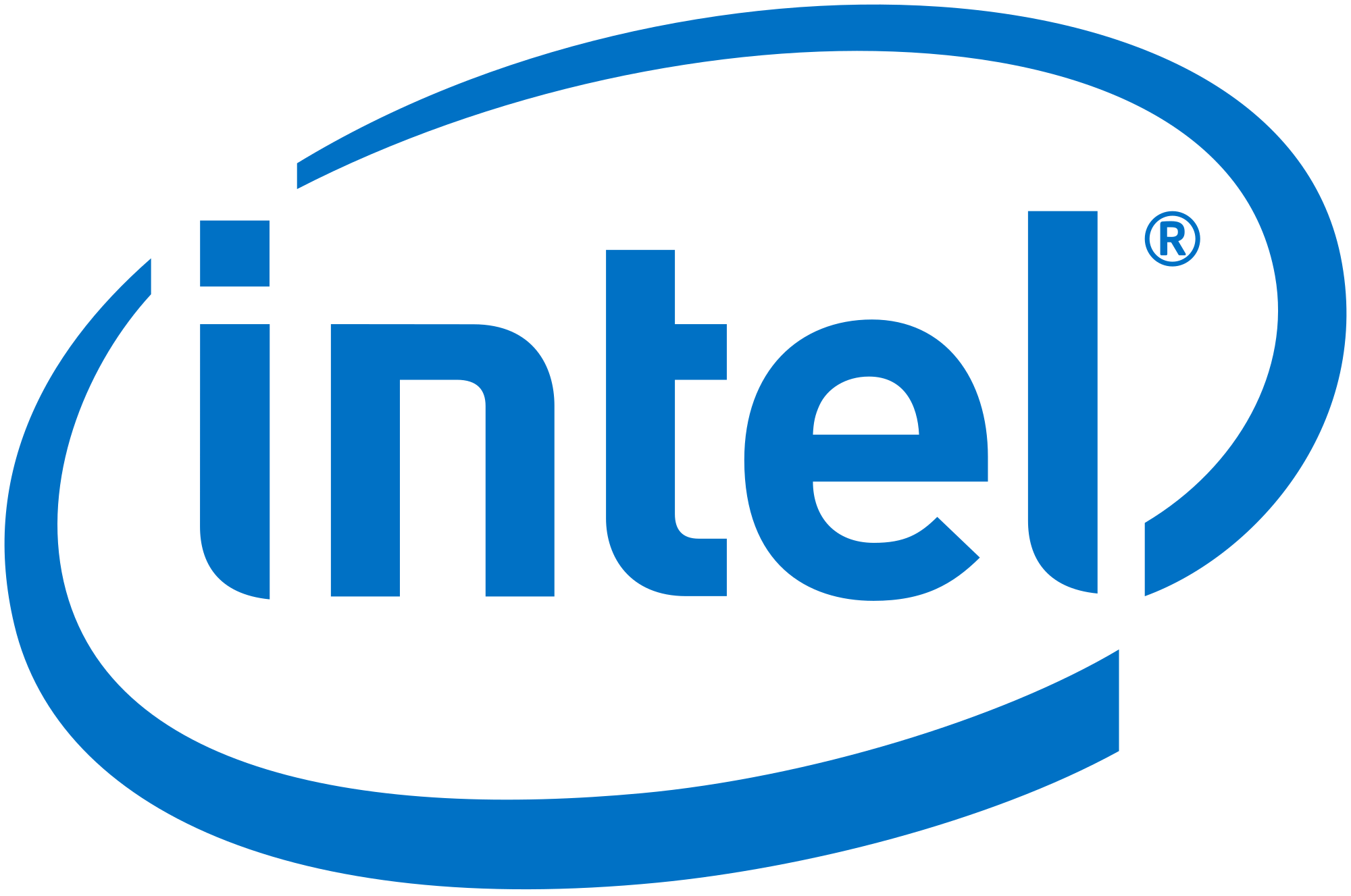 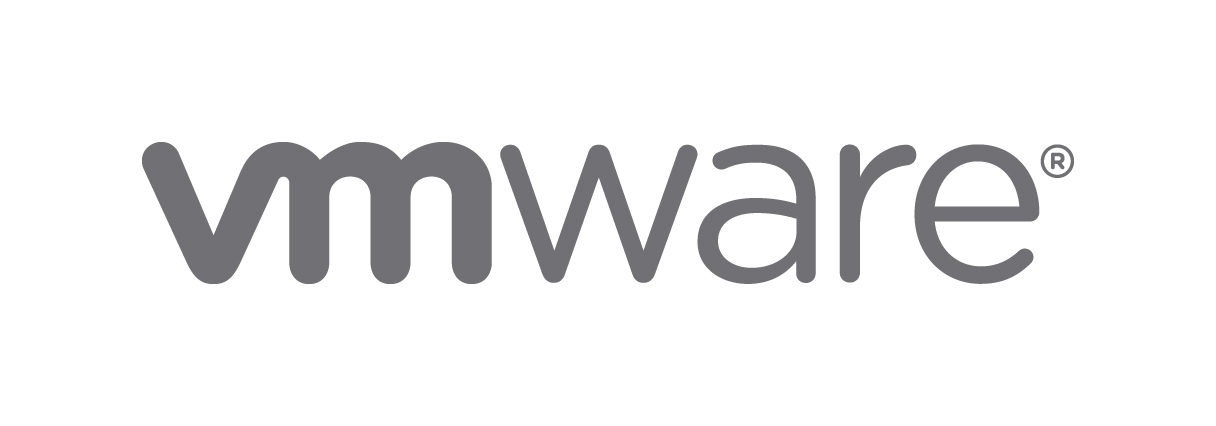 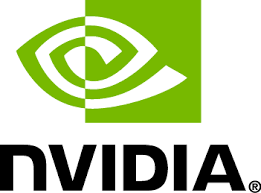 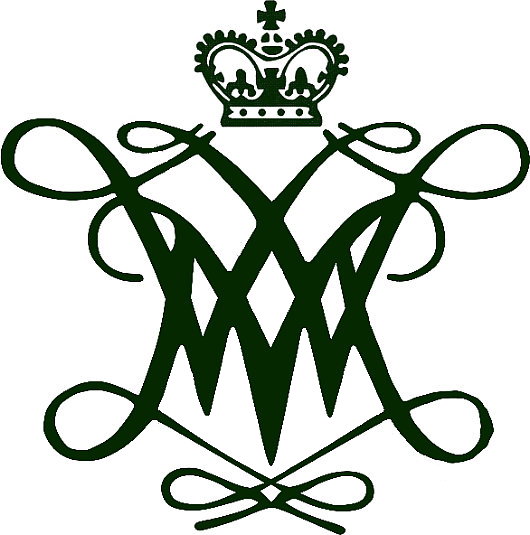 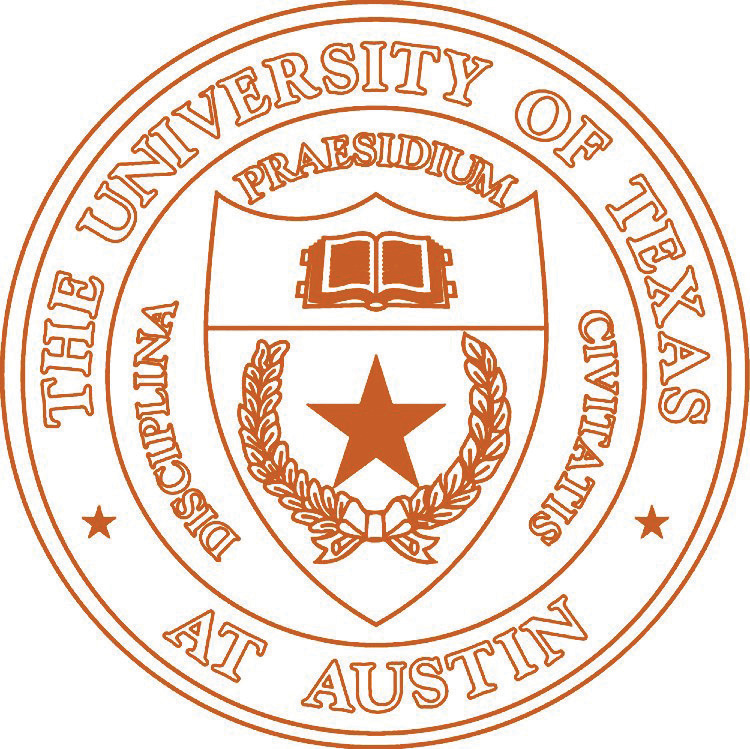 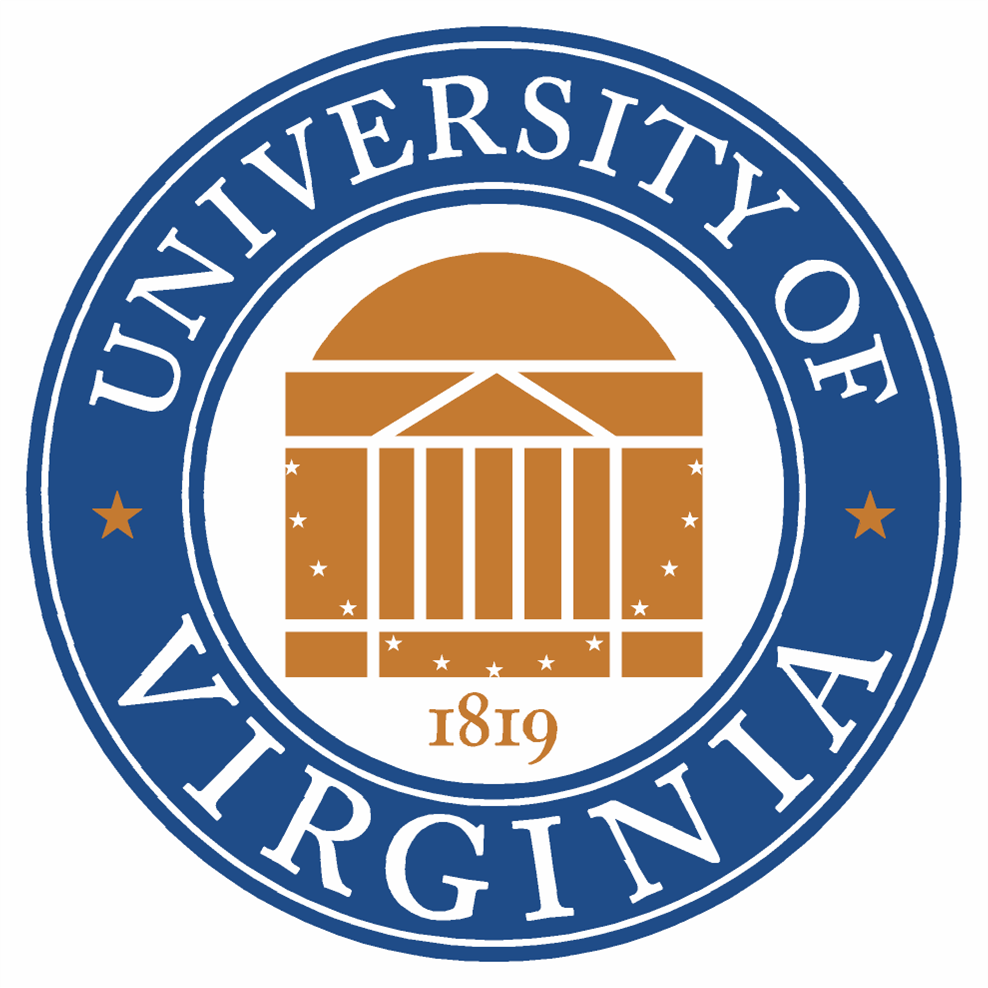 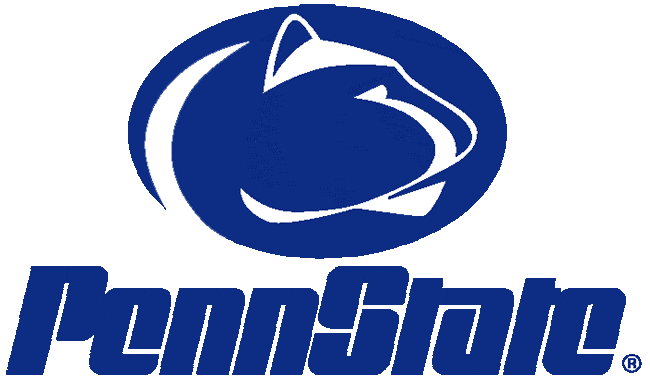 55
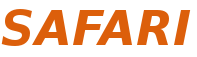 Techniques for Shared Resource Management in Systems with GPUs
Thesis Defense
Rachata Ausavarungnirun
Committees:
Advisor: Onur Mutlu (CMU and ETH Zürich)
James C. Hoe (CMU)
Kayvon Fatahalian (CMU)
Gabriel H. Loh (AMD Research)
Christopher J. Rossbach (UT Austin and VMware Research)
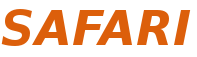 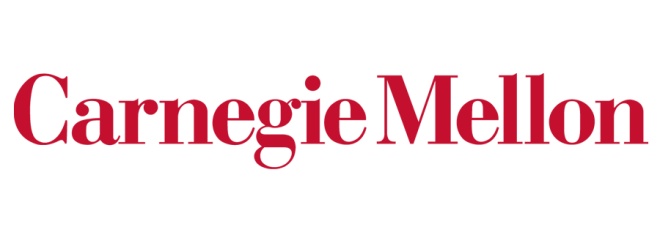